RADIACIÓN DE ONDAS ACÚSTICAS
Ecuación de ondas
Hasta el momento hemos estudiado solución de ondas planas. Veremos ahora otro tipo de soluciones
1) Ondas esféricas
Si se expresa en coordenadas esféricas la ecuación de ondas queda:
Podemos escribir:
Que es la ecuación de ondas 1D
Solución general de ondas esféricas
Onda esférica convergente
Onda esférica divergente
Ondas armónicas esféricas
Consideremos una onda armónica divergente
Por la ecuación de Euler tenemos:
Onda longitudinal
La impedancia de la onda esférica es compleja. Tiene una parte activa y otra reactiva
Impedancia acústica
La onda adquiere las características de un onda plana
La impedancia es puramente reactiva. Volveremos sobre esto más adelante
¿Cuál es el límite entre el campo lejano y el campo cercano?
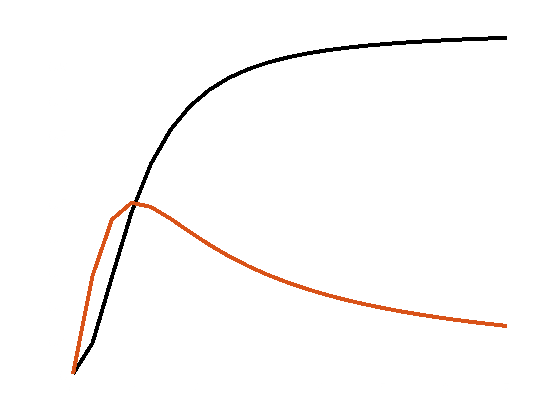 Energía e Intensidad de la onda esférica
Energía cinética
Energía potencial
Energía total
Intensidad acústica
Potencia
La potencia es constante y expresa el principio de conservación de la energía en un medio sin pérdidas
Esfera pulsante: fuente simple
Esta fuente genera una onda con simetría esférica en el medio de propagación dada por:
La velocidad particular está dada por: